SKILL 6: USE COORDINATE CONNECTORS CORRECTLY
David S Aditya
When you have two clauses in an English sentence, you must connect the two clauses cor­rectly. One way to connect two clauses is to use and, but, or, so, or yet between the clauses.





In each of these examples, there are two clauses that are correctly joined with a coordi­nate conjunction and, but, or, so, or yet, and a comma (,).
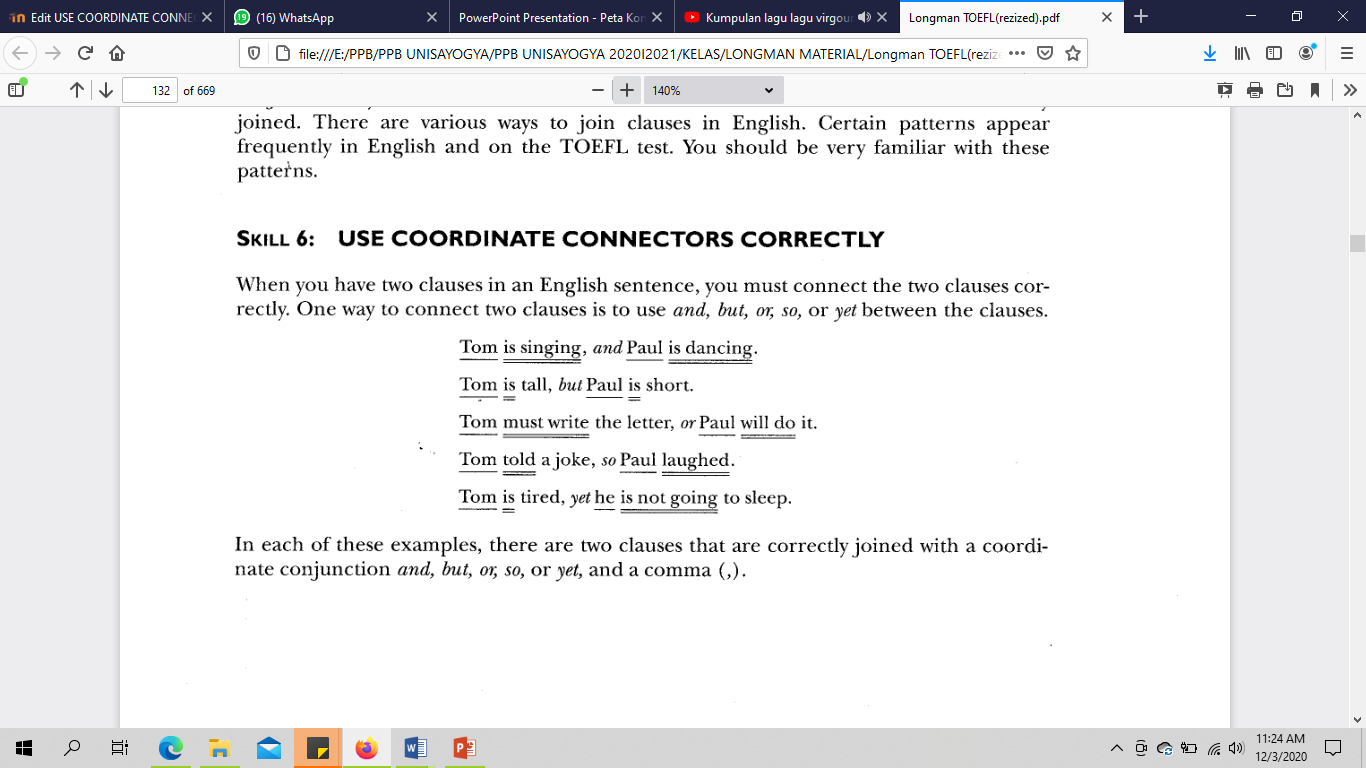 The following example shows how this sentence pattern could be tested in the Struc­ture section of the TOEFL test.






In this example you should notice quickly that there are two clauses, a power failure oc­curred and the lamps went out. This sentence needs a connector to join the two clauses. Then, later, and next are not connectors, so answers (A), (C), and (D) are not correct. The best answer is answer (B) because so can connect two clauses.
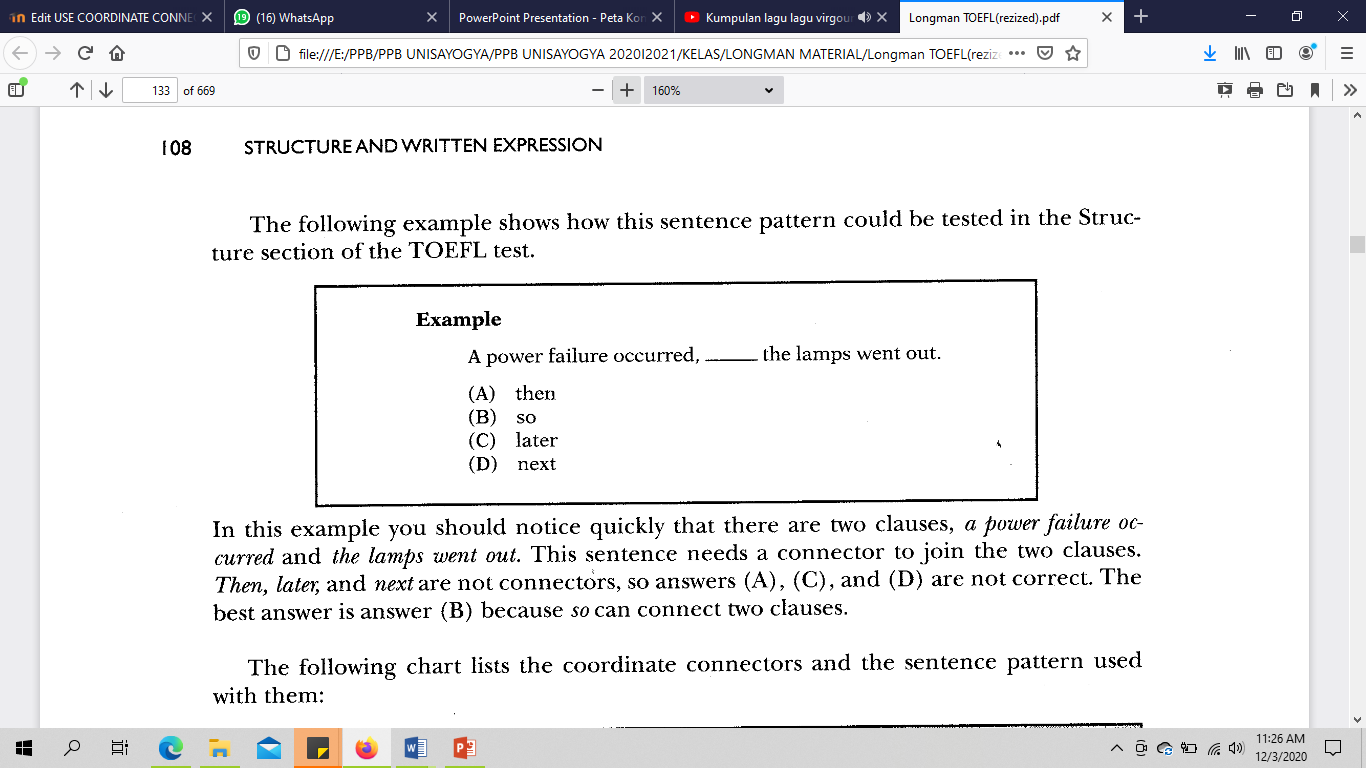 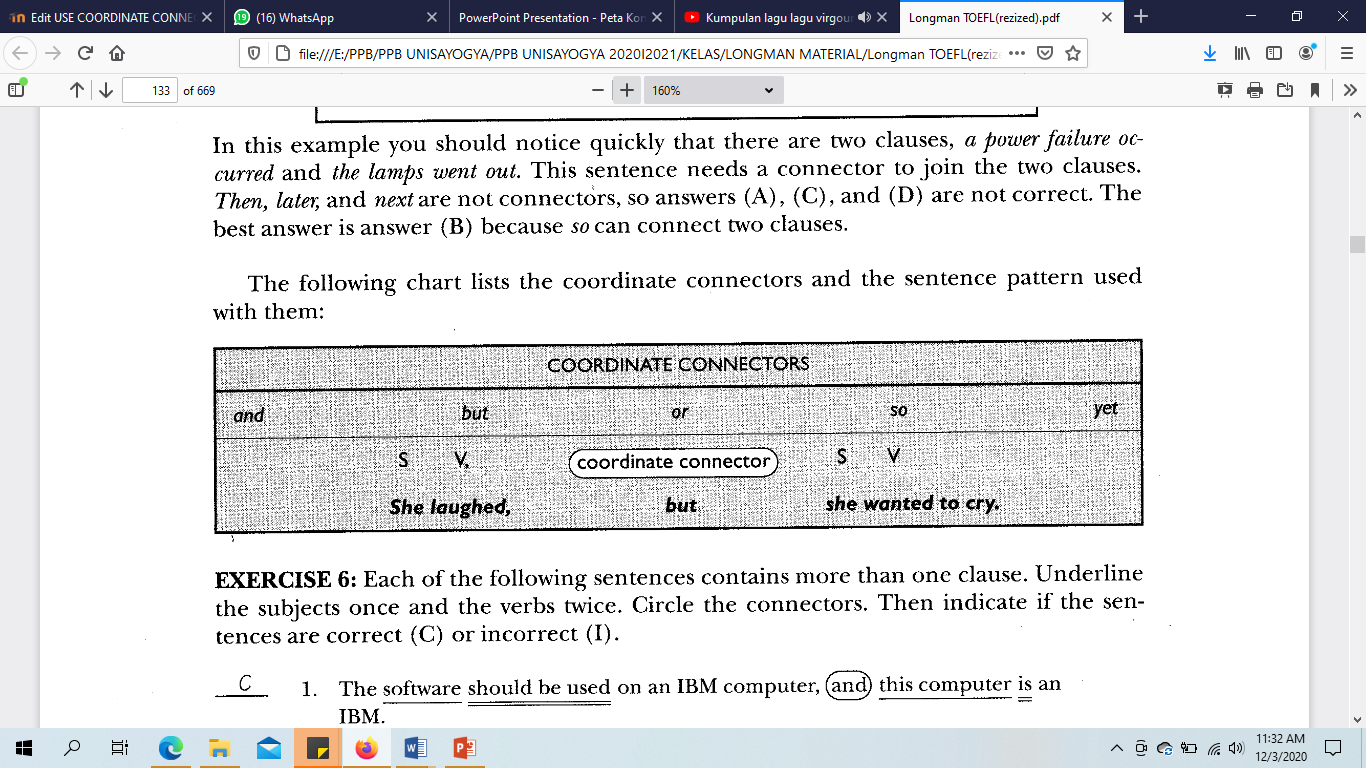